“Prevalencia de Edema Macular Quístico en diferentes modos de herencia de Retinitis Pigmentosa”.
D. Varas1, R. Flores1, E. Nauto1, R. Anguita1, A. Salinas1, M. Pérez1, R. Moya1   
1Departamento de Oculogenética del Hospital del Salvador.
Introducción
La Retinitis Pigmentosa (RP) es la distrofia retinal hereditaria más frecuente, con una prevalencia de 1 en 3-5 mil (1). Se caracteriza por una progresiva alteración de los bastones y en forma secundaria los conos. Se puede  heredar en forma autosómica dominante (ADRP), autosómica recesiva (ARRP), recesiva ligada al cromosoma X (XLRP), digénica, mitocondrial,  casos esporádicos y formas sindrómicas. El edema macular quístico (EMQ) es una de las principales complicaciones y causa de disminución de agudeza visual en pacientes con RP. Según reporte de la literatura esta presente ente un 10-50% de los pacientes con RP y es más prevalente en los pacientes con ADRP (2). No hay reportes actualizados  de la prevalencia de esta complicación en Chile. Nuestro propósito es determinar la prevalencia del EMQ en los diferentes modos de herencia de RP. s
Métodos
Se registraron las siguientes variables:
Agudeza visual mejor corregida (AVMC) inicial 
Patrón de herencia. 
Presencia de EMQ por tomografía de coherencia óptica (OCT-SD) Cirrus Zeiss.
Tratamiento inicial con inhibidores de la anhidrasa carbónica (IAC), tópicos (dorzolamida 2%) o sistémicos (Acetazolamida 250 mgr.)
AVMC promedio al ingreso
Estudio Descriptivo 
Retrospectivo
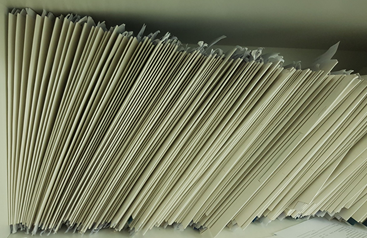 221
Tabla N°1: AVMC promedio al ingreso, en el total de ojos afectados y según modos de herencia.
Dic-2015 hasta Junio-2018
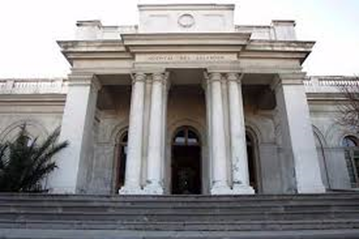 Figura  N°1:  Se muestra la distribución porcentual de pacientes con RP según modos  de herencia.
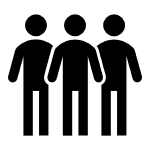 Resultados
Se analizaron 442 ojos de 221 pacientes. La distribución porcentual de los pacientes según modos de herencia se muestra en la Fig. 1, la AVMC promedio en la Tabla 1. La prevalencia del EMQ  en los pacientes con RP (Fig.2) y según  modos de herencia (Fig. 3). El tratamiento inicial con IAC (Fig. 4) y según herencia (Fig. 5)
Figura  N°3:  Prevalencia de EMQ según los diferentes modos de herencia de RP, expresado en porcentaje
Figura  N°2:  Se muestra la prevalencia de EMQ   en los pacientes con RP.
Conclusiones
El EMQ es una complicación frecuente en pacientes con RP (12%), siendo mas prevalente en ADRP, seguido por ARRP y menos frecuente en XLRP. Resultados que son similares a los reportado en la literatura internacional (1).
Destaca la ausencia de EMQ en las formas sindrómicas de RP. 
En la mayoría de los pacientes el manejo inicial de elección son los IAC tópicos.
Figura  N°4:  Se muestra el porcentaje de pacientes con RP y EMQ  tratados inicialmente  con IAC tópicos, Acetazolamida oral  y sin tratamiento por mal pronostico visual
Figura  N°5:  Se muestra el porcentaje de pacientes con RP y EMQ  tratados inicialmente  con IAC tópicos, Acetazolamida oral  según modos de herencia.
Referencias
Bunker CH, Berson EL, Bromley WC, Hayes RP, Roderick TH. Prevalence of retinitis pigmentosa in Maine. Am J Ophthalmol 1984;97(3):357–65.
Strong S, et al. Retinitis pigmentosa-associated cystoid macular oedema: pathogenesis and avenues of intervention. Br J Ophthalmol 2017;101:31–37
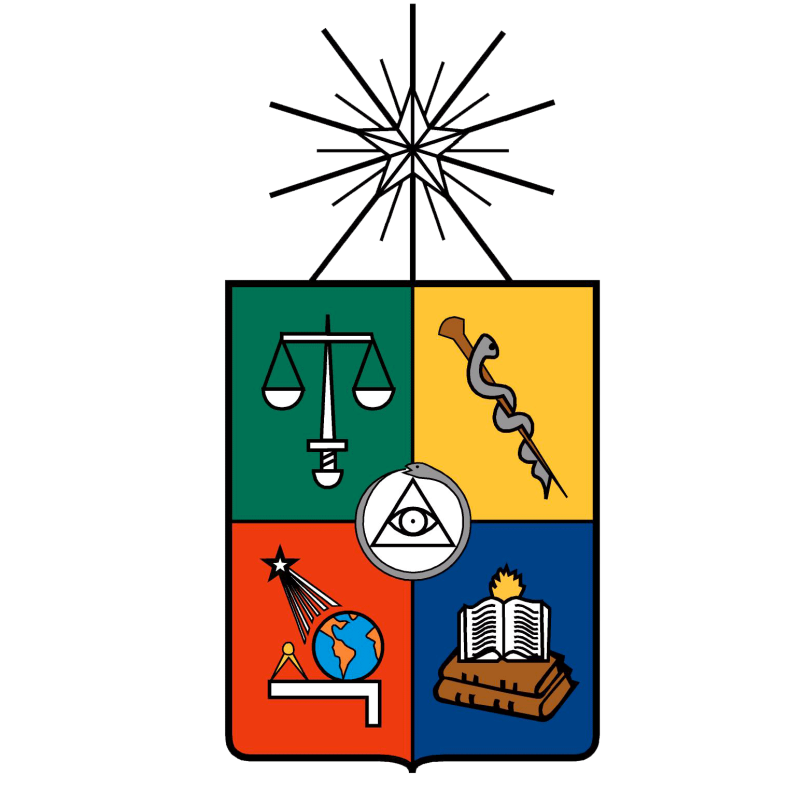 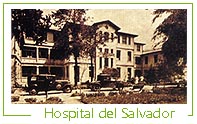 Unidad de Oftalmología
Hospital del Salvador, SSMO
Dpto. Oftalmología Universidad de Chile
Discusión